ハ ロ ー ト レ ー ニ ン グ
ミ ニ 説 明 会
１．日 時・会場

　　




　　　　



　上記以外にも開催される場合があります。各ハローワーク訓練担当まで御確認下さい。　　　　　　　　　　　　
　　　　　　※ 当日は、開始５分前までに「受付」にお声かけください。

　　２．内 容
　　　　　　　　　 　　 【相１】パソコン入門科(おおむね50歳以上）

　　　　　　 訓練期間：令和７年５月１３日(火)～令和７年８月１２日(火)
　　　　　　会　　場：㈱ソフトパレット(南相馬市原町区大木戸)　
　　　　　　申込期間：令和７年３月１７日(月)～令和７年４月１４日(月)　
　　　　　　対 象 者：以下の①～④の項目を全て満たす方
　　　　　　　　　　　 ①再就職を強く望んでいる方
　　　　　　　　　　　 ②職業訓練を受講することに強い意欲を有している方
　　　　　　　　　　　 ③管轄ハローワークの受講あっせんが受けられる方
　　　　　　　　　　　 ④自力通所及び集合訓練が可能な方　　　　　

　　  ３． 説明者　　 福島県立テクノアカデミー浜 担当者
事前申込不要
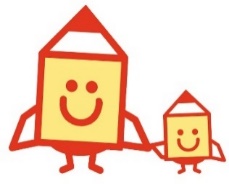 お気軽に
 ご参加下さい。
参加無料
説明後に個別相談も　　　　　
受付けます
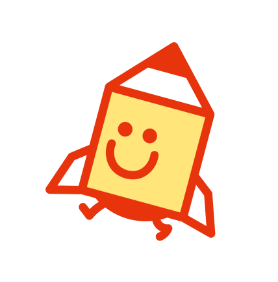 お問い合わせ先 ： ハローワーク相双 訓練担当　☎0244-41-2604
   　              　　   ハローワーク相馬 訓練担当　☎0244-36-0211
　　　　　　　　　  ハローワーク富岡 訓練担当　☎0240-22-3121